Портфоліо 
вчителя біології та хімії Шаповалової
Дар’ї 
Михайлівни
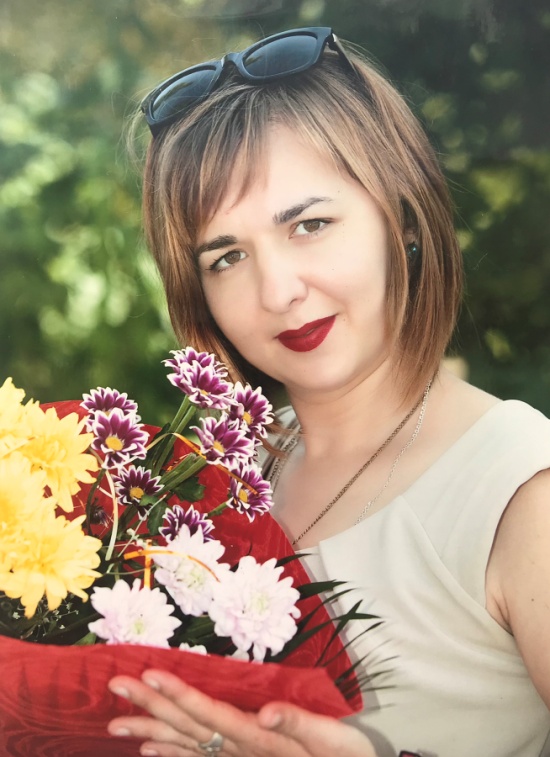 Для когось природничі дисципліни – тільки слово, 
Для когось – неприємні відчуття,
Для когось – це лише науки, 
Для нас  вони – наше життя!
Освіта: Житомирський  державний університет ім..  І.Я. Франка 
Спеціальність за дипломом: 
Вчитель біології, хімії, екології та валеології
Посада: вчитель  біології та хімії
Педагогічний стаж: 7 років
Кваліфікаційна категорія: спеціаліст другої категорії
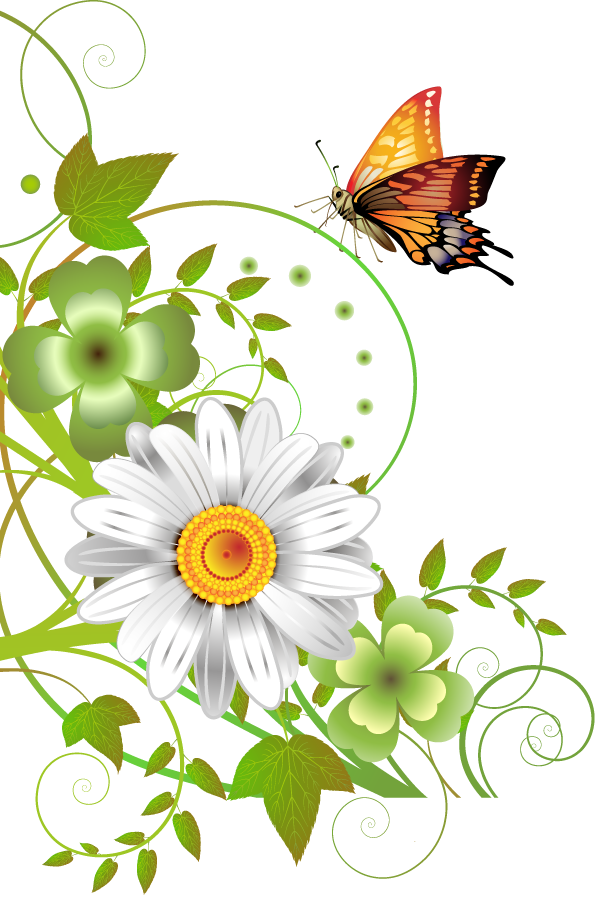 Моє педагогічне кредо
Учитись важко, а учить ще важче,
Але не мусиш зупинятись ти,
Як учням віддаєш усе найкраще, 
То й сам сягнеш нової висоти.
Улюблена цитата:
«Вчитель не той, хто вчить, 
а той, хто не може не вчити.»
В. О. Сухомлинський
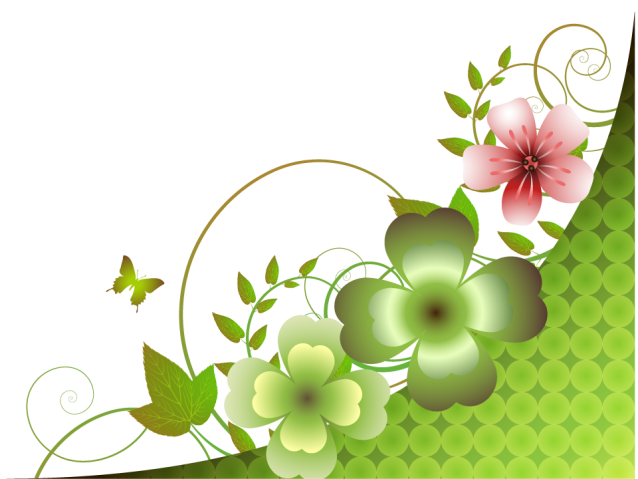 Біологія-це наука про життя
Частинка мого життя…
Ти можеш!» — повинен на­гадувати вчитель учневі.
«Він може!» — повинен нагадувати колектив.
«Я можу!» — повинен повірити в себе учень.
                                                                          В. Шаталов
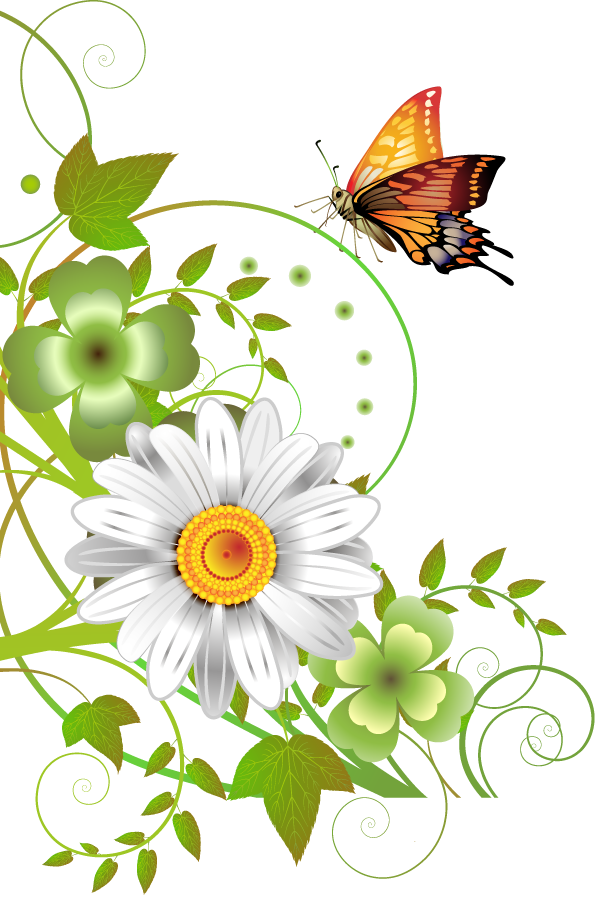 Проблема, над якою працюю:
"Найкращий спосіб вивчити будь-що, це відкрити самому" 
Д.Пойа
«Використання інноваційних технологій у освітньому процесі 
з метою підвищення компетентності учнів на уроках біології та хімії»
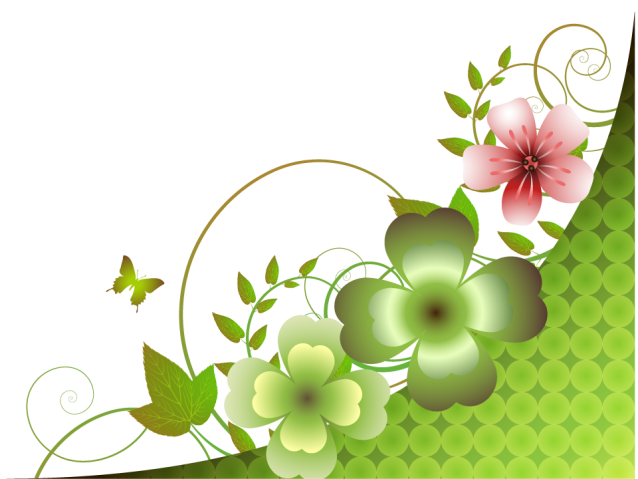 Біологія-це наука, яка вивчає життя в усіх його проявах
РЕАЛІЗОВУЮ ПРОБЛЕМУ  НА ОСНОВІ ВИКОРИСТАННЯ:
ЕЛЕМЕНТІВ  СУЧАСНИХ ПЕДАГОГІЧНИХ ТЕХНОЛОГІЙ
ІННОВАЦІЙНИХ  МЕТОДІВ  НАВЧАННЯ
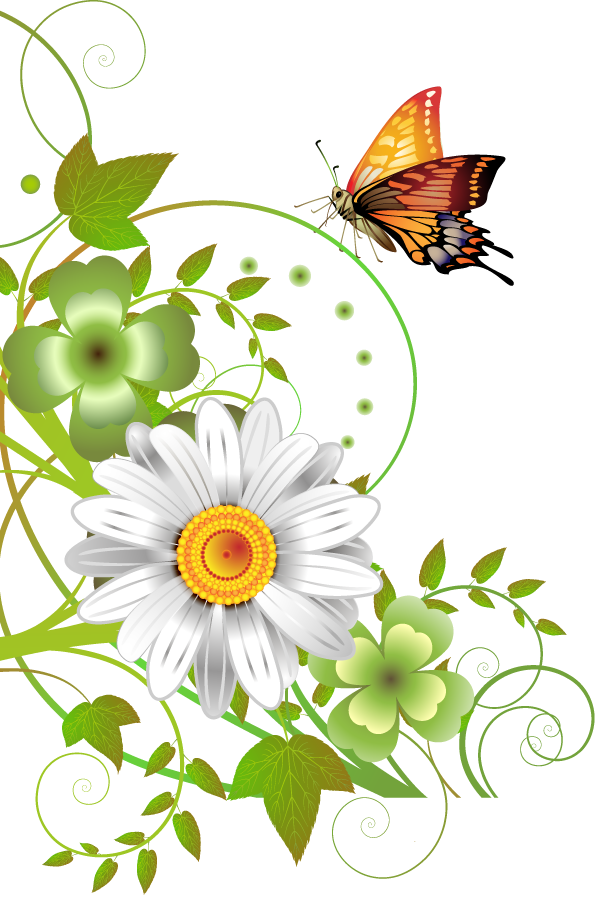 ІНФОРМАЦІЙНИХ КОМП’ЮТЕРНИХ ТЕХНОЛОГІЙ
ІННОВАЦІЙНІ МЕТОДИ НАВЧАННЯ В ПРОЦЕСІ ВИВЧЕННЯ БІОЛОГІЇ ТА ХІМІЇ
“МОЗКОВИЙ ШТУРМ”,  “КОЛО ІДЕЙ”, НАВЧАЮЧИ –ВЧУСЯ”, “ДЕРЕВО РІШЕНЬ”, “МІКРОФОН”  “ АКВАРІУМ”

ТАКІ ІННОВАЦІЙНІ  МЕТОДИ НАВЧАННЯ, ЯКІ:
ДОЗВОЛЯЮТЬ ДИТИНІ ВИЯВИТИ ІНІЦІАТИВУ;
СПОНУКАЮТЬ ДО ВИСЛОВЛЮВАННЯ;
СТВОРЮЮТЬ АТМОСФЕРУ ДЛЯ ПРИРОДНОГО САМОВИРАЖЕННЯ;
СПРИЯЮТЬ ВІЛЬНОМУ РОЗВИТКУ ОСОБИСТОСТІ УЧНЯ.
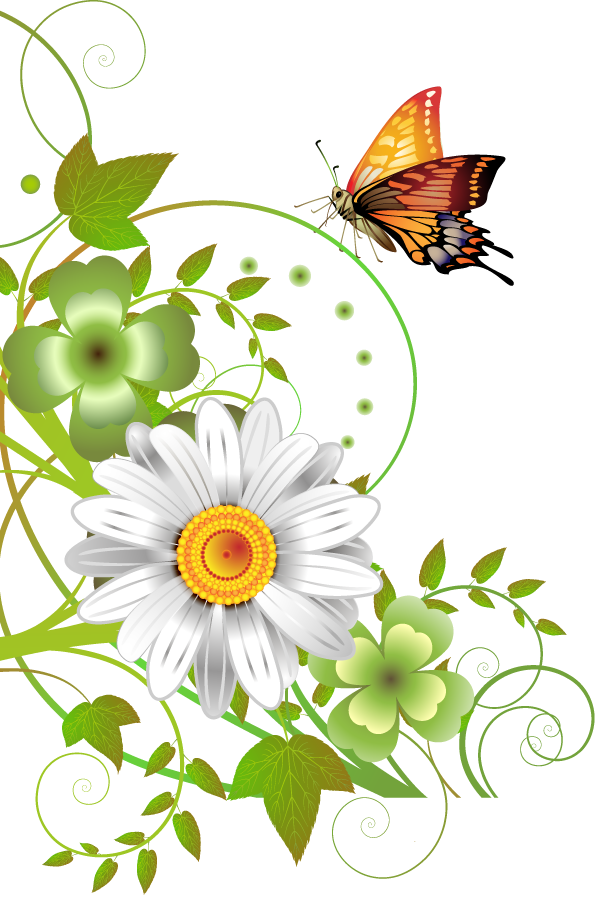 В практиці роботи вчителя
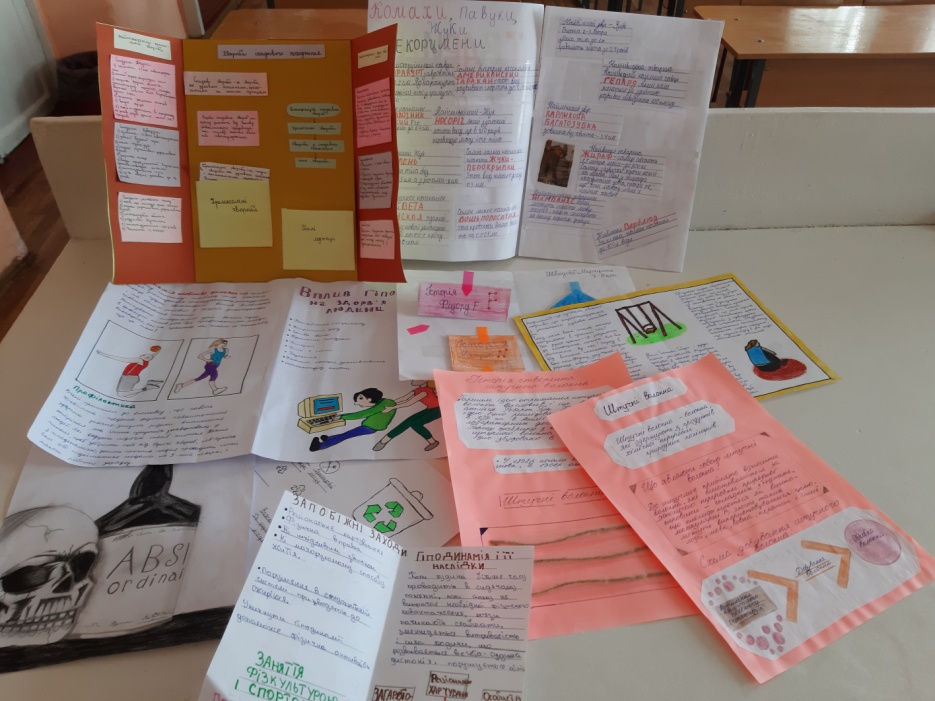 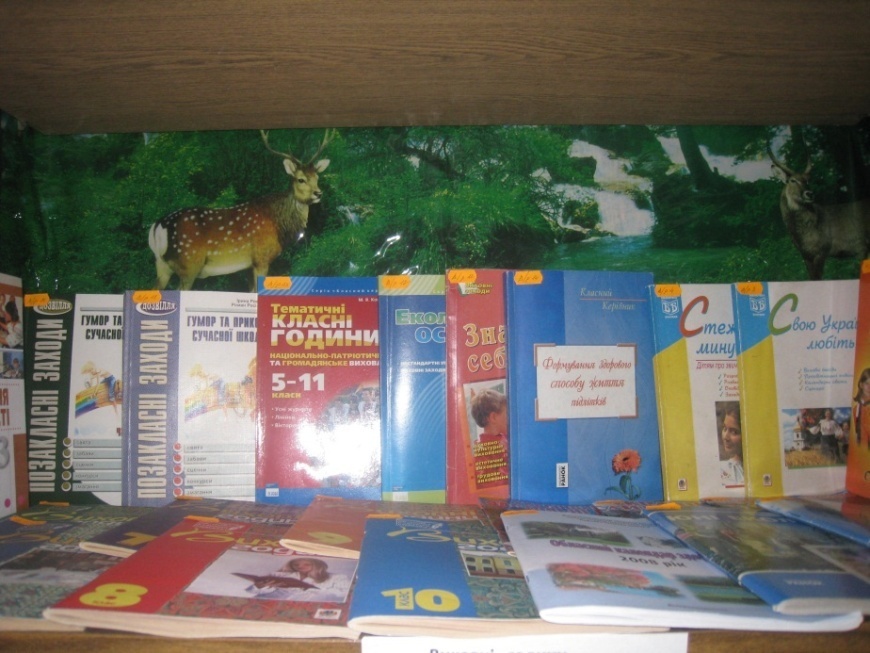 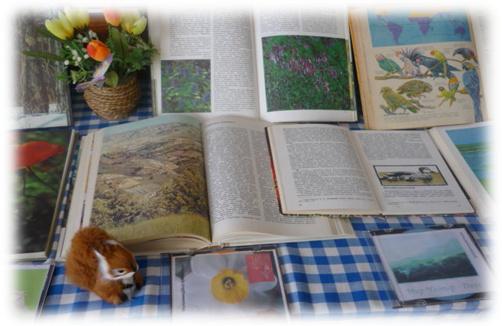 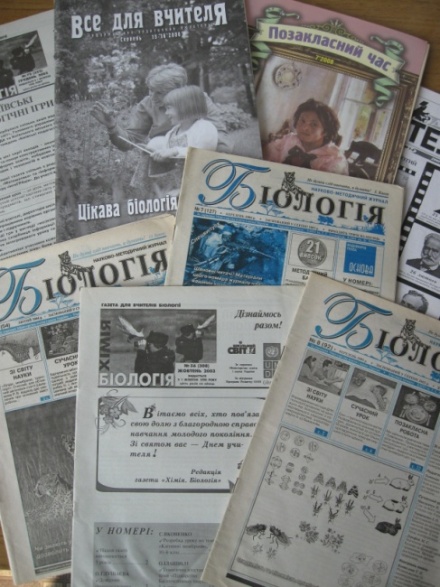 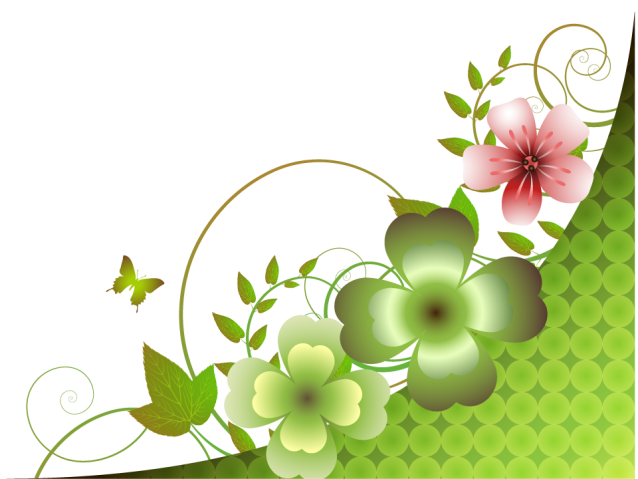 Методична робота
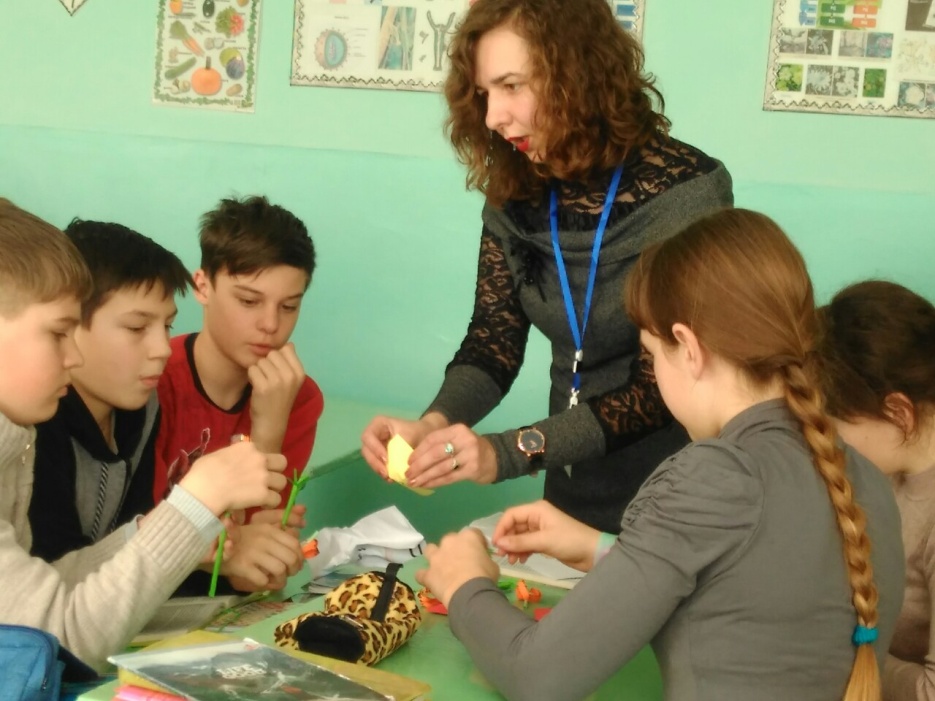 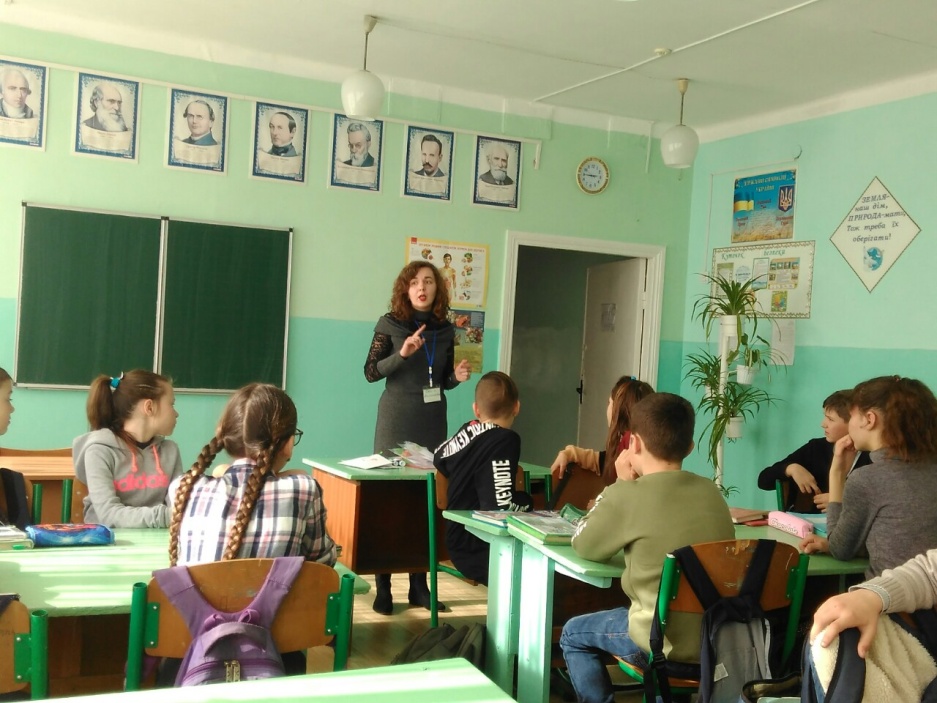 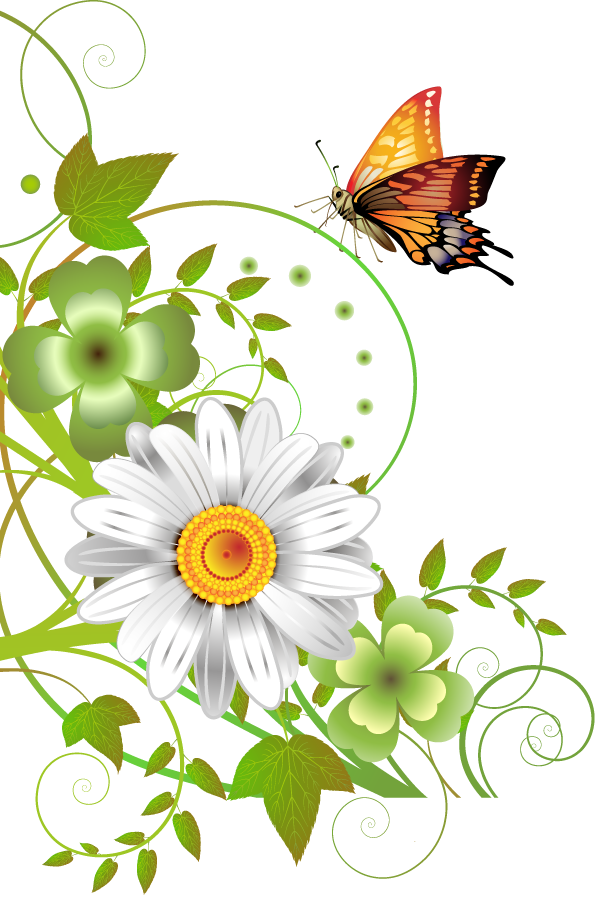 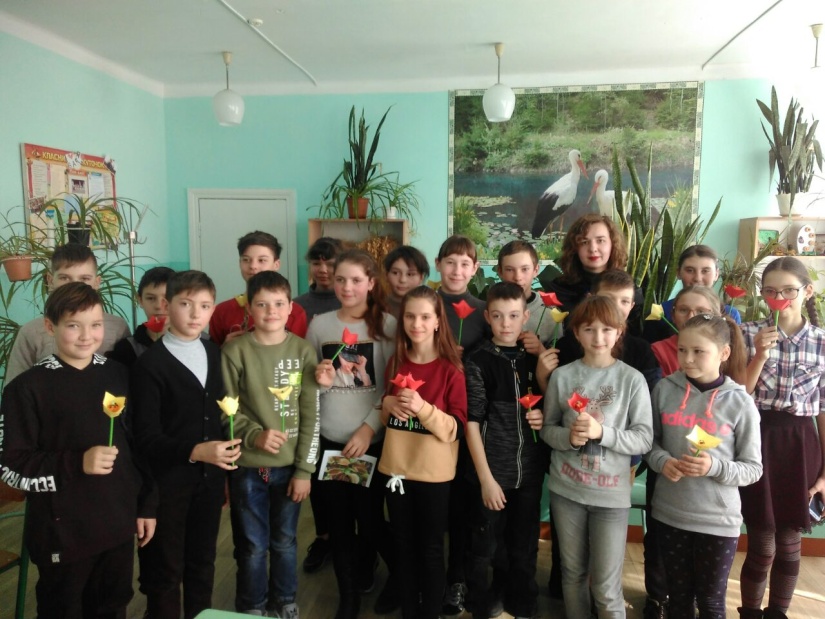 Самоосвіта
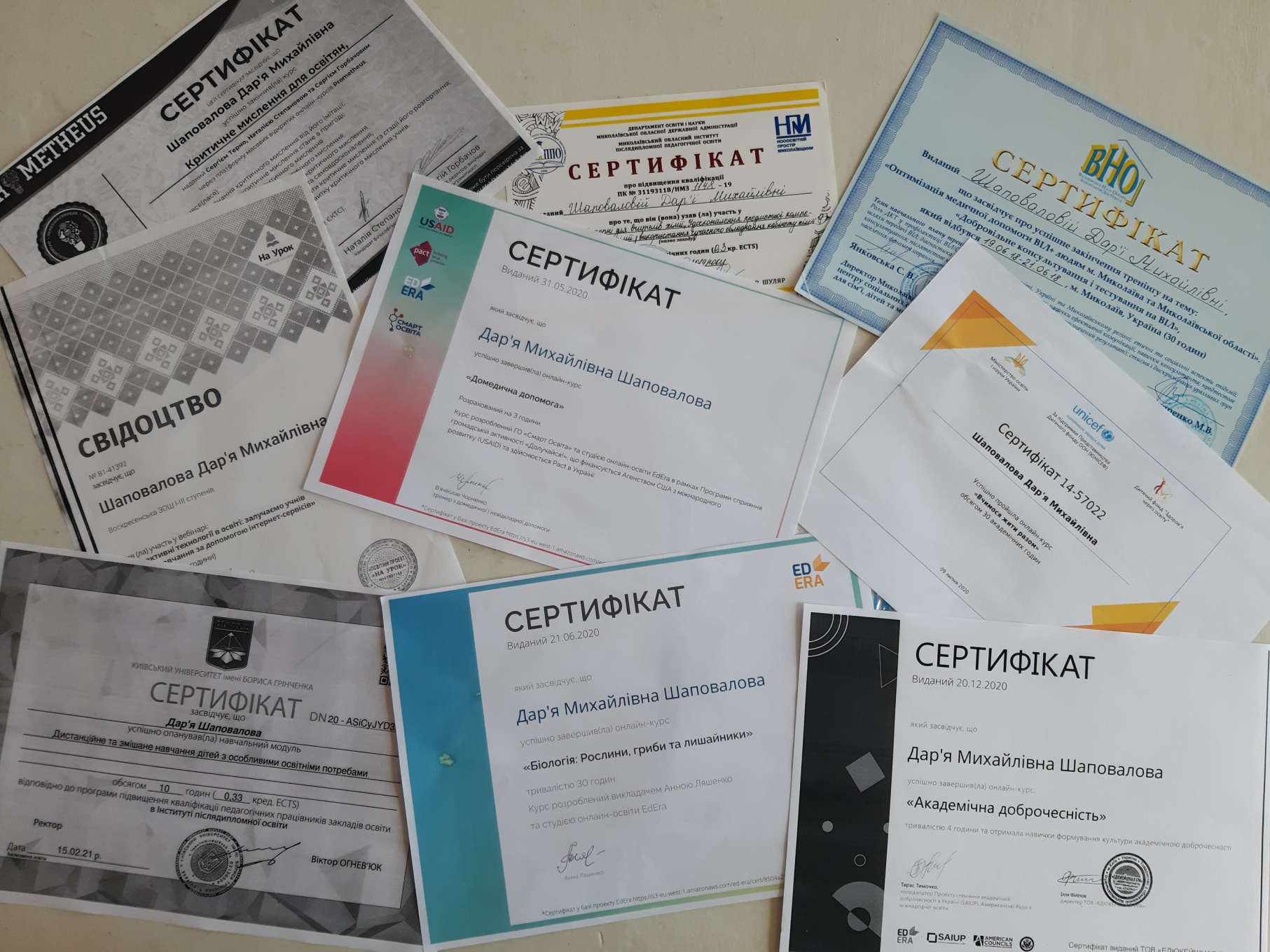 На уроці
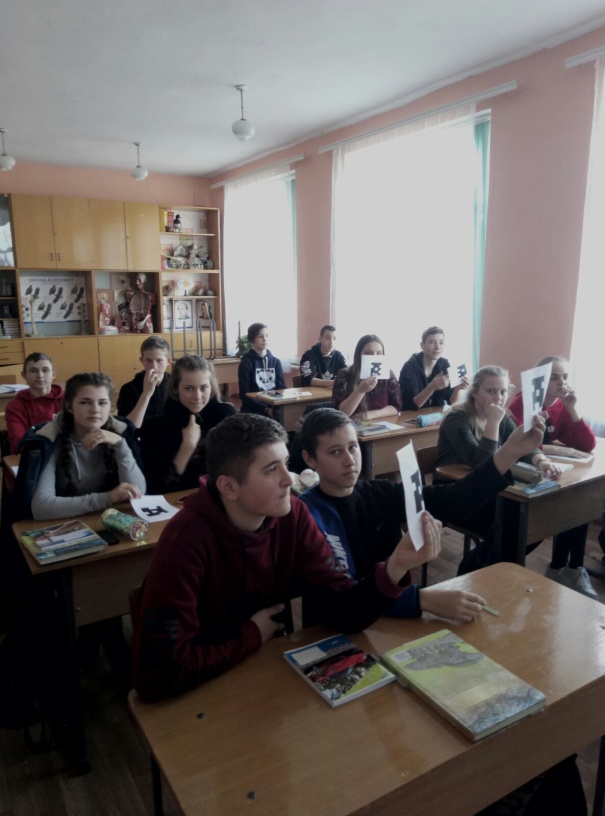 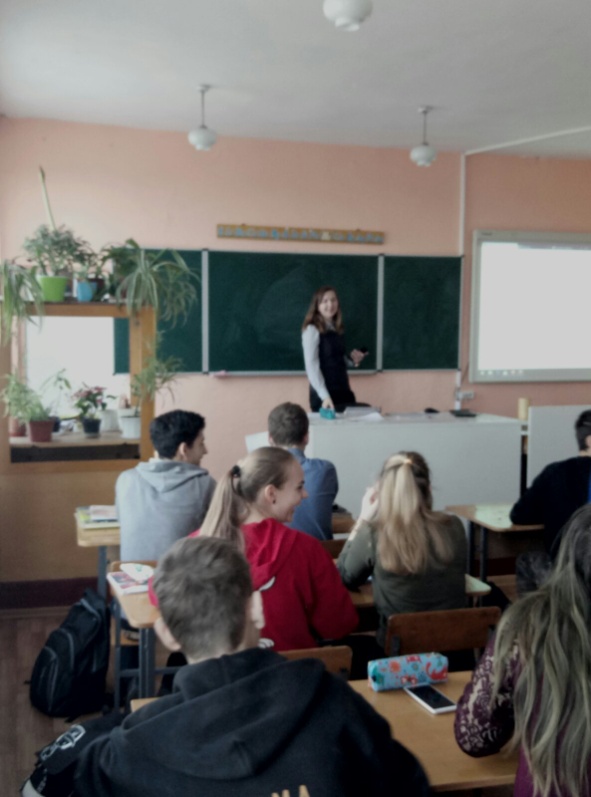 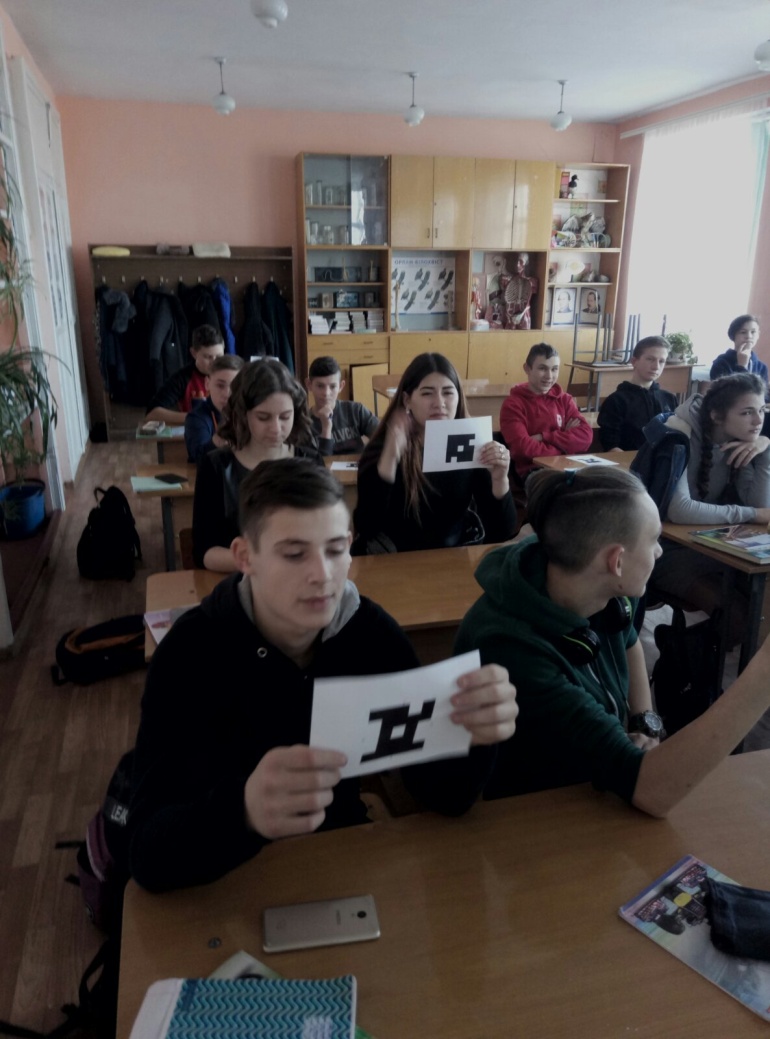 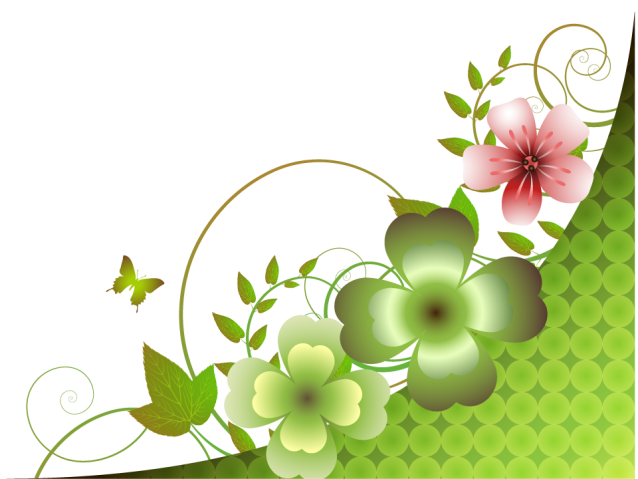 Наші будні….
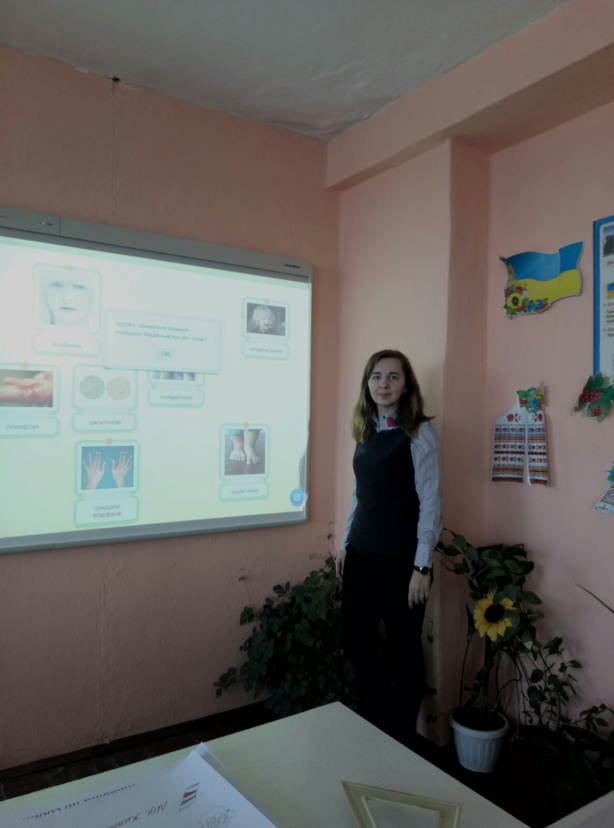 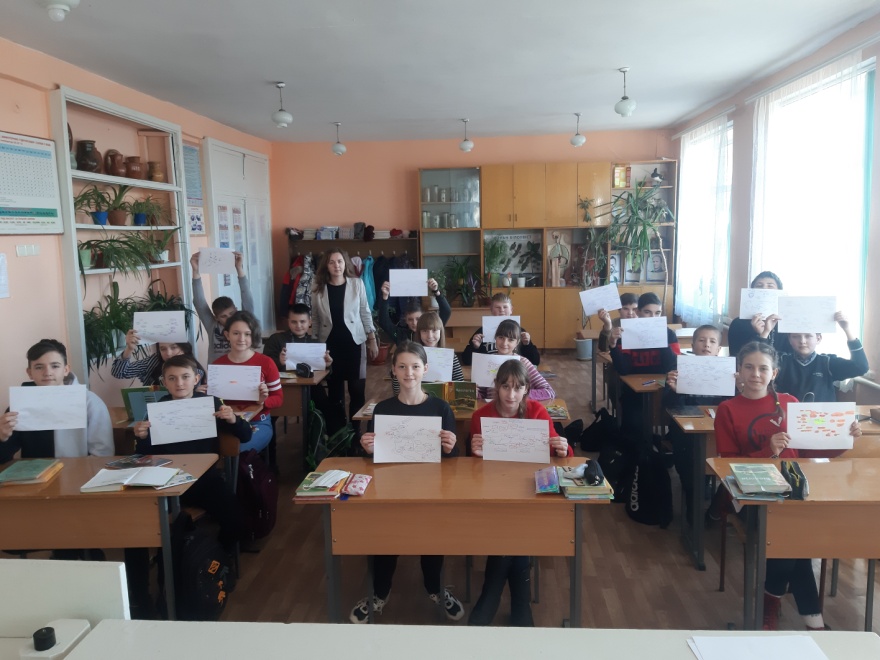 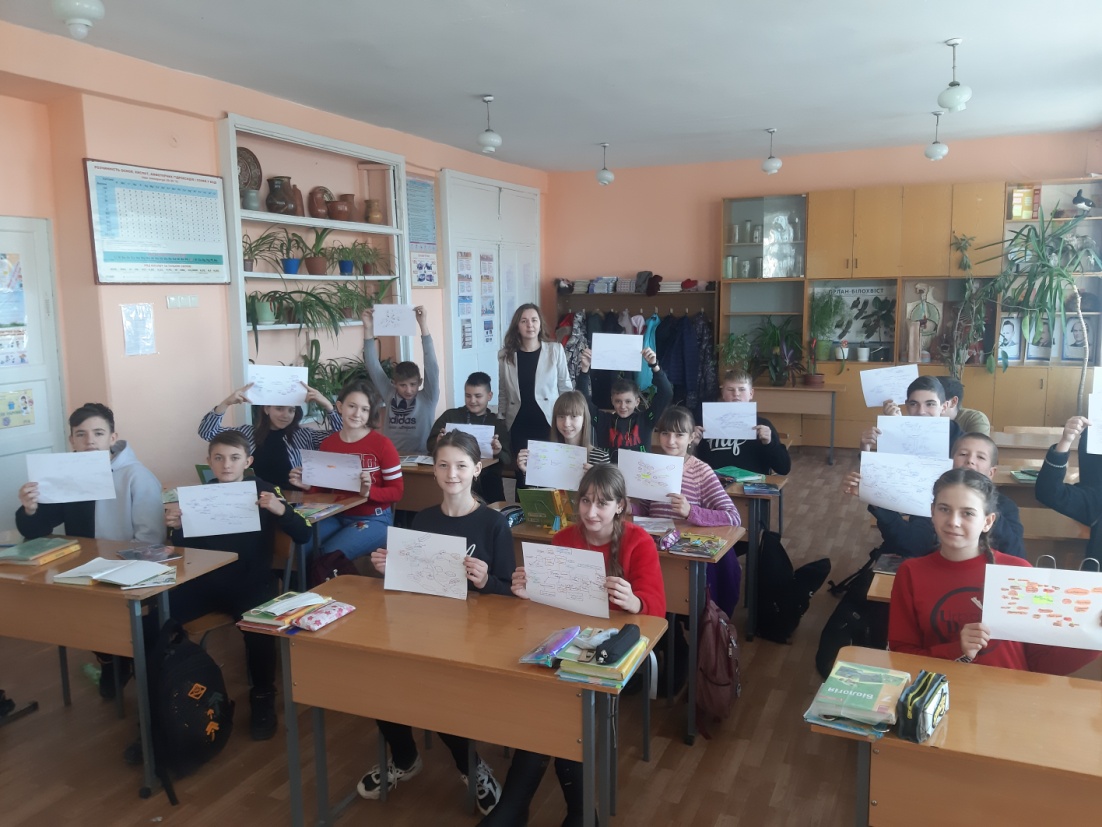 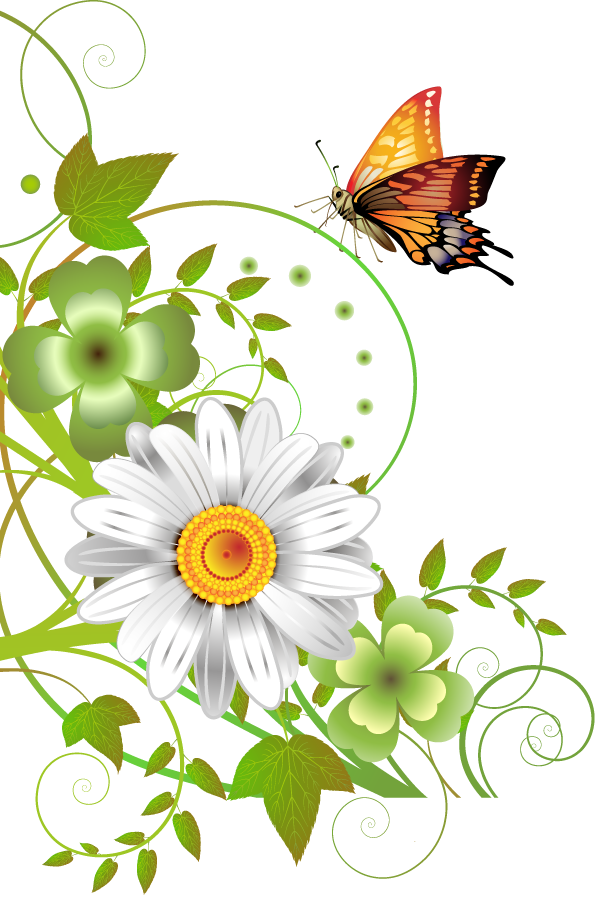